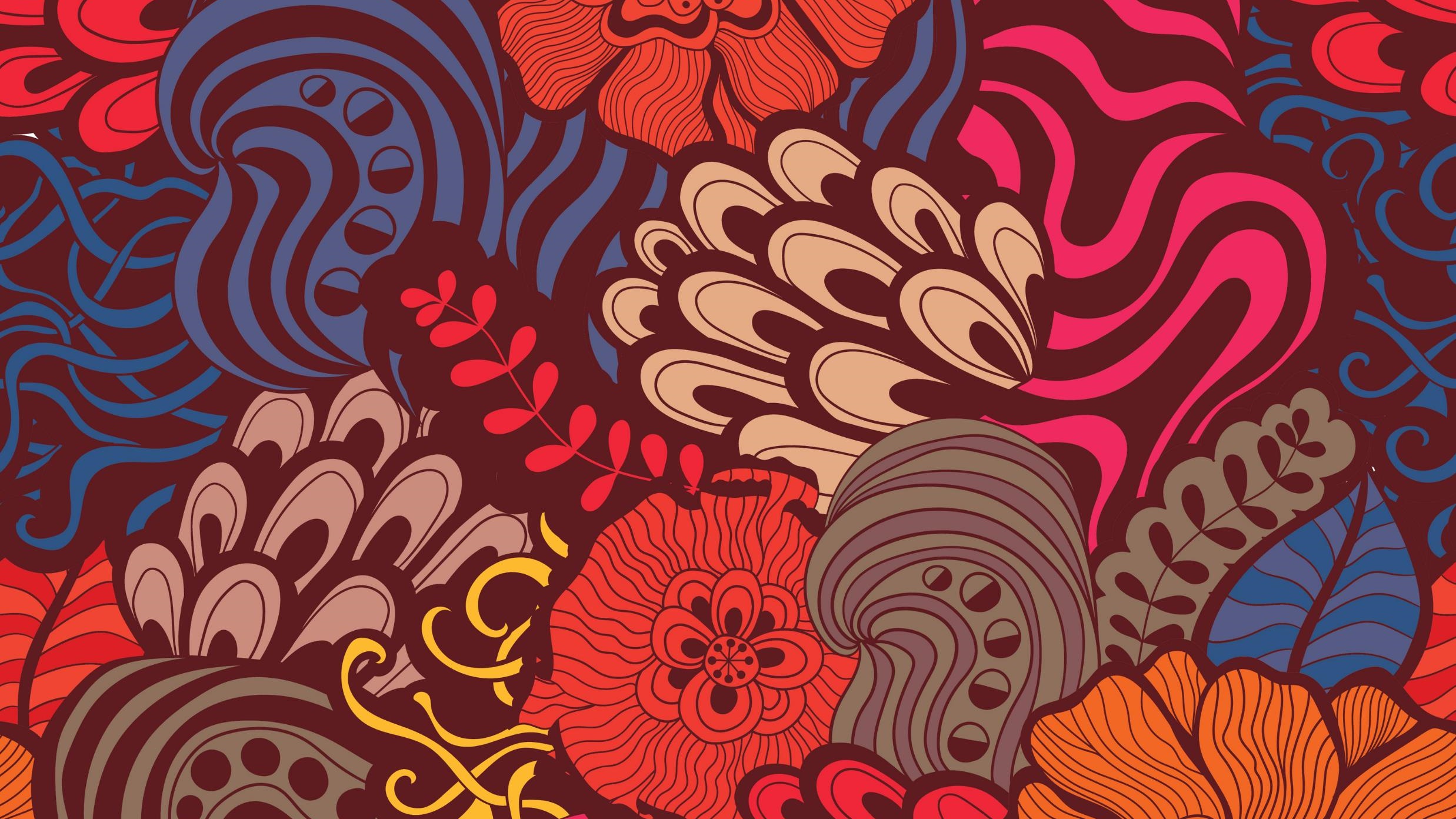 Δ΄ ΘΕΜΑΤΙΚΗ ΕΝΟΤΗΤΑΟ σεβασμoς του aλλου στην Ορθοδοξη παραδοση
By Kapetanakis George
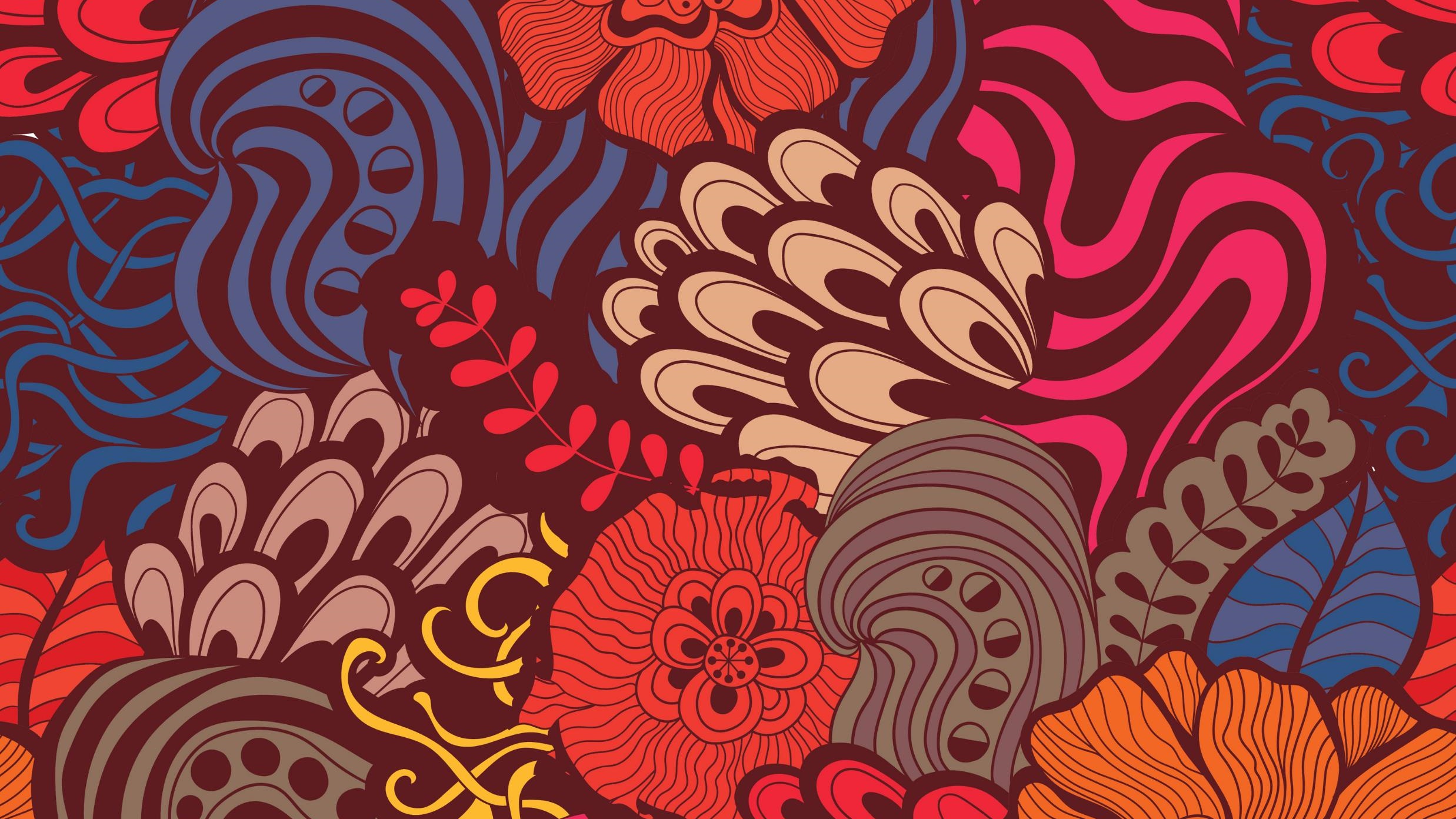 Ελάτε, οι ευλογημένοι του Πατέρα μου, κληρονομήστε τη βασιλεία, που είναι ετοιμασμένη σε σας από τη δημιουργία του κόσμου. επειδή, πείνασα, και μου δώσατε να φάω. δίψασα και μου δώσατε να πιω. ξένος ήμουν, και με φιλοξενήσατε. γυμνός ήμουν, και με ντύσατε. ασθένησα, και με επισκεφθήκατε. σε φυλακή ήμουν, και ήρθατε σε μένα.
Φιλο – ξενία του Αβραάμ
13/11/2020
Ο Κύριος παρουσιάστηκε στον Αβραάμ, κοντά στη Δρυ Μαμβρή, ενώ αυτός καθόταν στο άνοιγμα της σκηνής του κατά το μεσημέρι. Σήκωσε τα μάτια του και είδε τρεις άντρες να στέ­κονται απέναντί του. Αμέσως έτρεξε να τους προϋπαντήσει και τους προσκύνησε ώς τη γη.«Κύριέ μου», είπε, «αν έχω την εύνοιά σου, μην προσπεράσεις το δούλο σου. Ας φέρουν λίγονερό να πλύνετε τα πόδια σας και μετά μπορείτε ν’ αναπαυθείτε κάτω από το δέντρο. Θα φέ­ρω και λίγο ψωμί να πάρετε δύναμη και μετά μπορείτε να πηγαίνετε…».Τότε ο Αβραάμ έτρεξε στη σκηνή και είπε στη Σάρρα: «Πάρε γρήγορα τρεις γαβάθες αλεύρι εκλεκτό, ζύμωσέ το και κάνε πίττες». Μετά έτρεξε στα βόδια, πήρε ένα μοσχάρι τρυφερό και καλό, το έδωσε στον υπηρέτη κι εκείνος το ετοίμασε στα γρήγορα. Πήρε ακόμα βούτυρο, γάλα και το μοσχάρι που είχε ετοιμάσει και τα έβαλε μπροστά στους άντρες. Αυτός στεκόταν απέ­ναντί τους κάτω από τα δέντρα κι εκείνοι έτρωγαν. Τότε ρώτησαν τον Αβραάμ: «Πού είναι η Σάρρα η γυναίκα σου;». Αυτός απάντησε: «Εκεί, στη σκηνή». Κι ο Κύριος είπε: «Του χρόνου τέτοια εποχή θα ξανάρθω, και η γυναίκα σου η Σάρρα θα έχει γιο». Η Σάρρα τα άκουγε όλα αυτά, γιατί στεκόταν από πίσω του, στο άνοιγμα της σκηνής. Ο Αβραάμ και η Σάρρα ήταν γέ­ροντες προχωρημένης ηλικίας. Η Σάρρα, λοιπόν, γέλασε κρυφά […] Αλλά ο Κύριος είπε στον Αβραάμ: «Γιατί γέλασε η Σάρρα; Γιατί αμφιβάλλει ότι θ’ αποκτήσει γιο τώρα που γέρασε; Τί­ ποτα δεν είναι αδύνατο για τον Κύριο! Όταν την ίδια εποχή ύστερα από ένα χρόνο θα ξανάρ­θω σπίτι σου, η Σάρρα θα έχει γιο» […] Από κει οι άντρες έφυγαν […] Ο Αβραάμ βάδιζε μαζί τους για να τους κατευοδώσει. Τότε ο Κύριος είπε: «…Ένα μεγάλο και ισχυρό έθνος θα προ­έλθει από τον Αβραάμ και στο πρόσωπό του θα ευλογηθούν όλα τα έθνη της γης».
13/11/2020
H φιλοξενία ως πίστη Θεού
13/11/2020
Κόσμος και Πεντηκοστή
Ὅτε καταβὰς τὰς γλώσσας συνέχεε,
διεμέριζεν ἔθνη ὁ Ὕψιστος∙
ὅτε τοῦ πυρὸς τὰς γλώσσας διένειμεν,
εἰς ἑνότητα πάντας ἐκάλεσε∙
καὶ συμφώνως δοξάζομεν
τὸ πανάγιον Πνεῦμα.
13/11/2020
Παναγία και Πεντηκοστή
13/11/2020
Πολυγλωσσίαως ξενότητα &αλλοτριότητα
13/11/2020
«Ποιος είναι ο πλησίον μου;»
13/11/2020
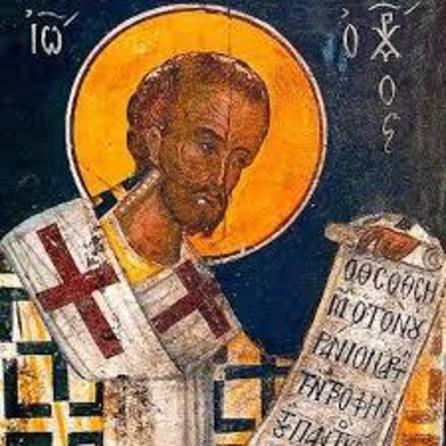 Ο Ιωάννης Χρυσόστομος για την κοινωνική αδικία
Δε φρίττεις, άνθρωπε, δεν κοκκινίζεις από ντροπή, όταν χαρακτηρίζεις επιτιθέμενον αυτόν που παλεύει για το ψωμί του; Αυτός, αν και φέρεται επιθετικά, ωστόσο δικαιούται τη συμπάθειά μας, γιατί τόσο πολύ πιέζεται από την πείνα, ώστε αναγκάζεται να φορέσει το προσωπείο της επιθετικότητας. 
Και πρέπει να σου πω ακόμα πως αυτός που επιτίθεται στην πραγματικό­
τητα είσαι εσύ, γιατί –αν και έρχεσαι τακτικά στην Εκκλησία και ακούς τα κηρύγματά μου–στην αγορά εντούτοις προτιμάς το χρυσάφι, τις επιθυμίες και τους φίλους σου, παρά τις δικές μου προτροπές.

P.G. 60,535­538
13/11/2020